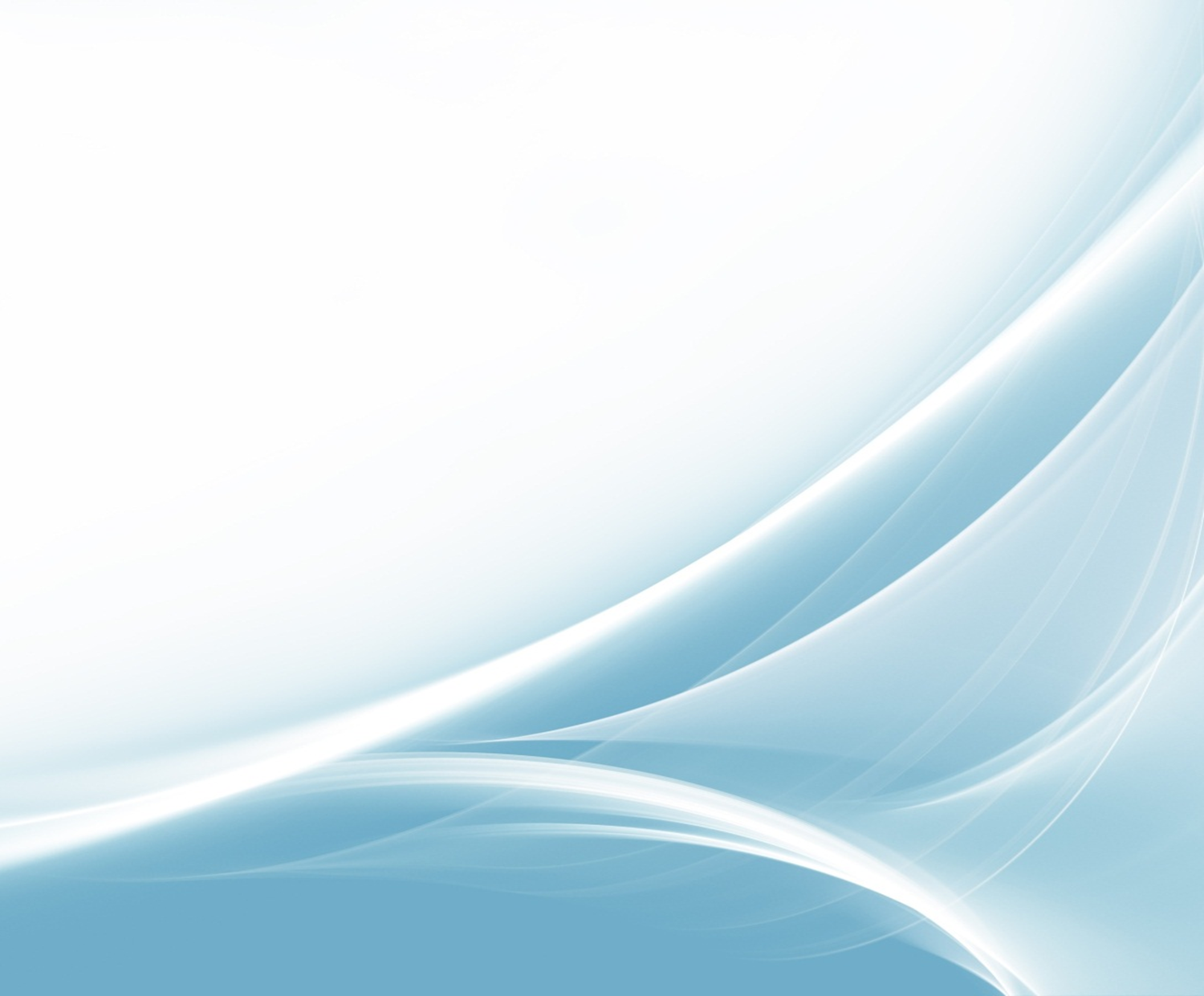 Present Progressive/Continuous
Настоящее Продолженное/Длительное время
to be
Ving
Слова-«сигналы»: 
now (сейчас), at the/this moment ( в данный/этот момент),
Look (смотри), Listen ((по)слушай)
am
is
are
doing
to be  (am/is/are)  Ving
I
play
ing
am
play
ing
He/She
is
We/You/They
are
play
ing
+
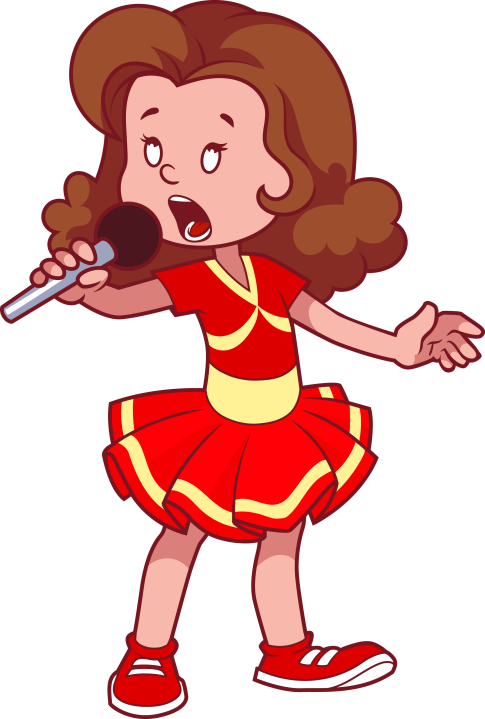 The girl is singing now.
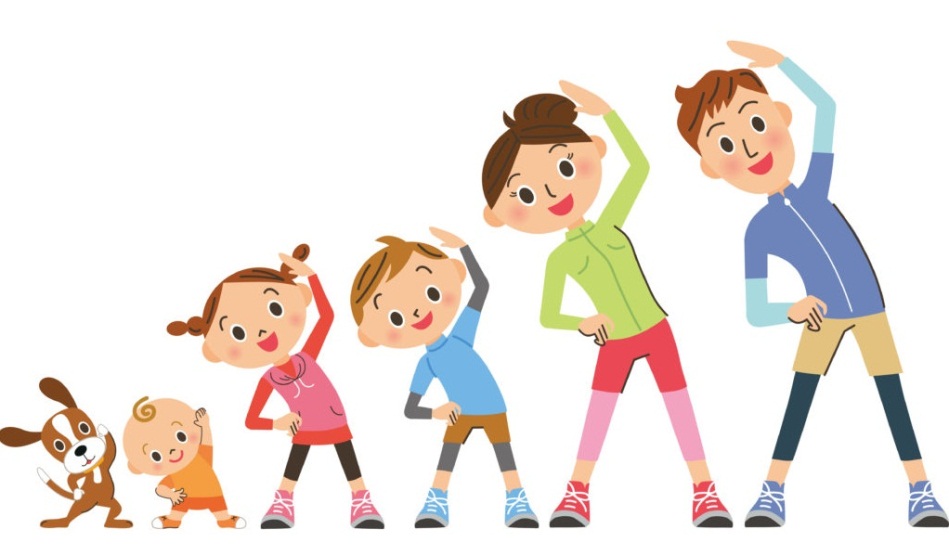 We are doing morning exercises, look!
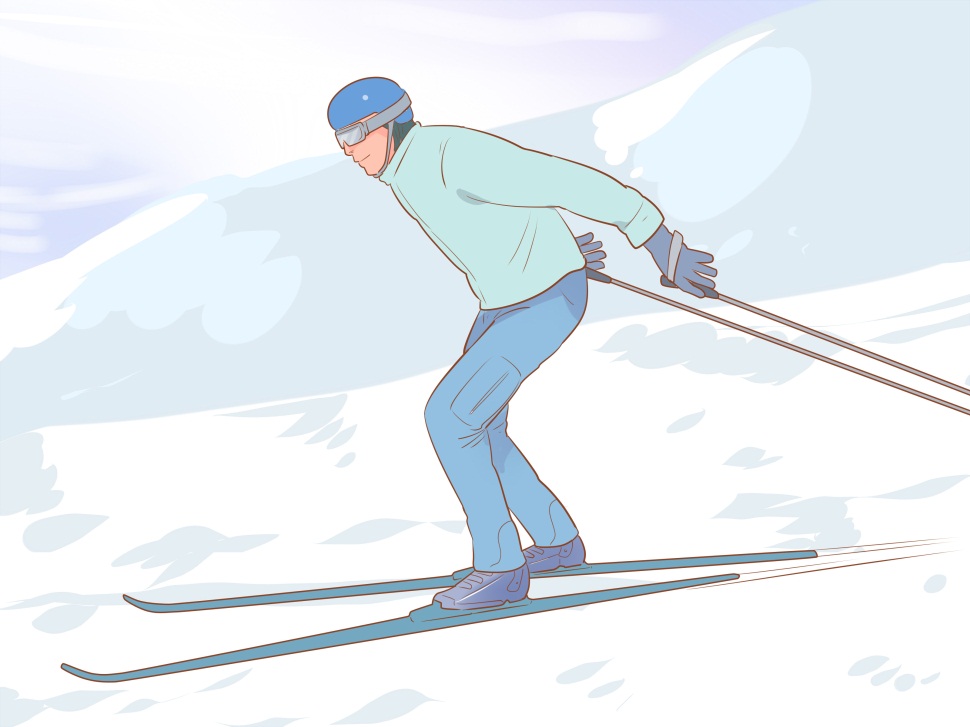 My brother is skiing 
at the moment.
He is not at home.
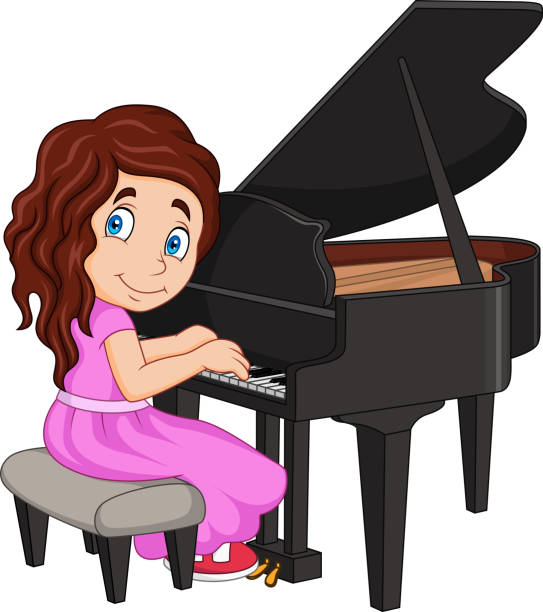 I am playing the piano, listen to me!
-
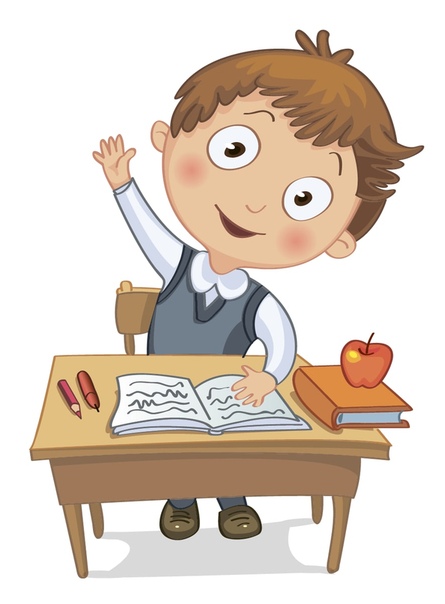 Look at me, I am not doing my homework.
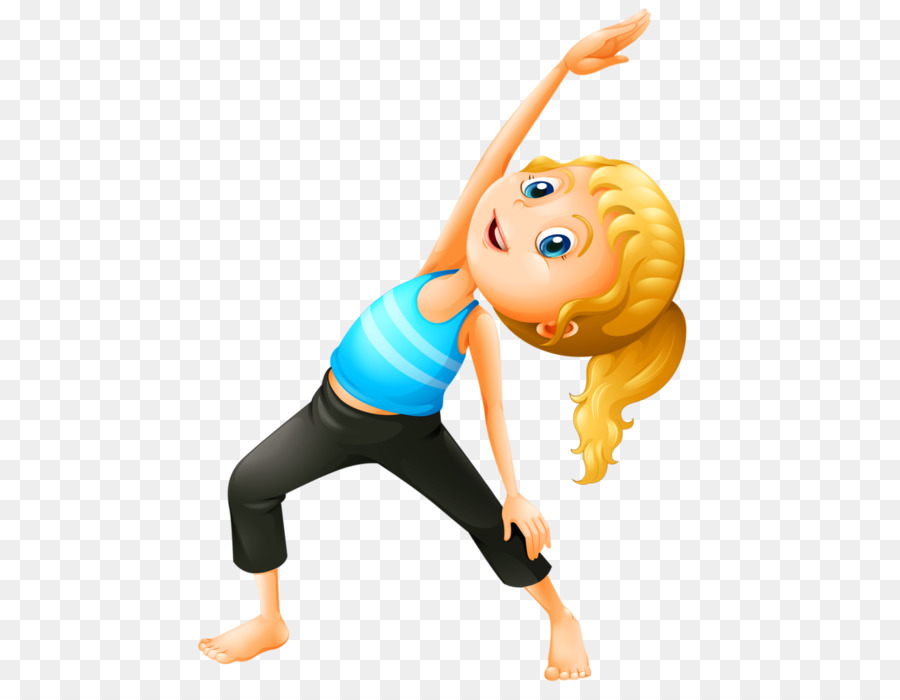 I am not riding a bike, look!
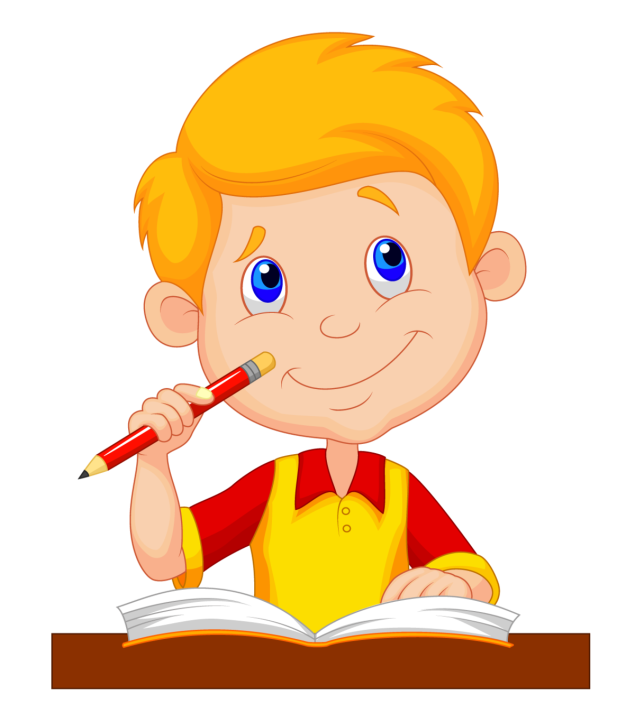 Max is not writing now.
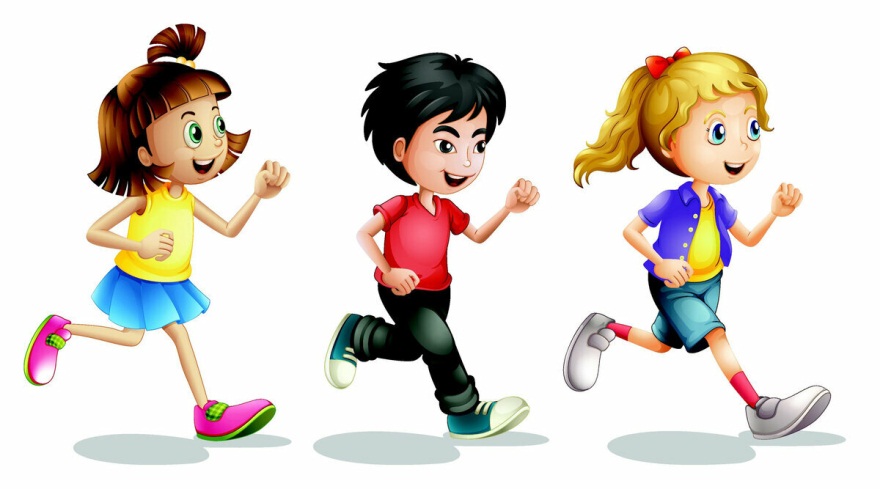 Look at them! 
They are not 
sleeping!They 
are running!
?
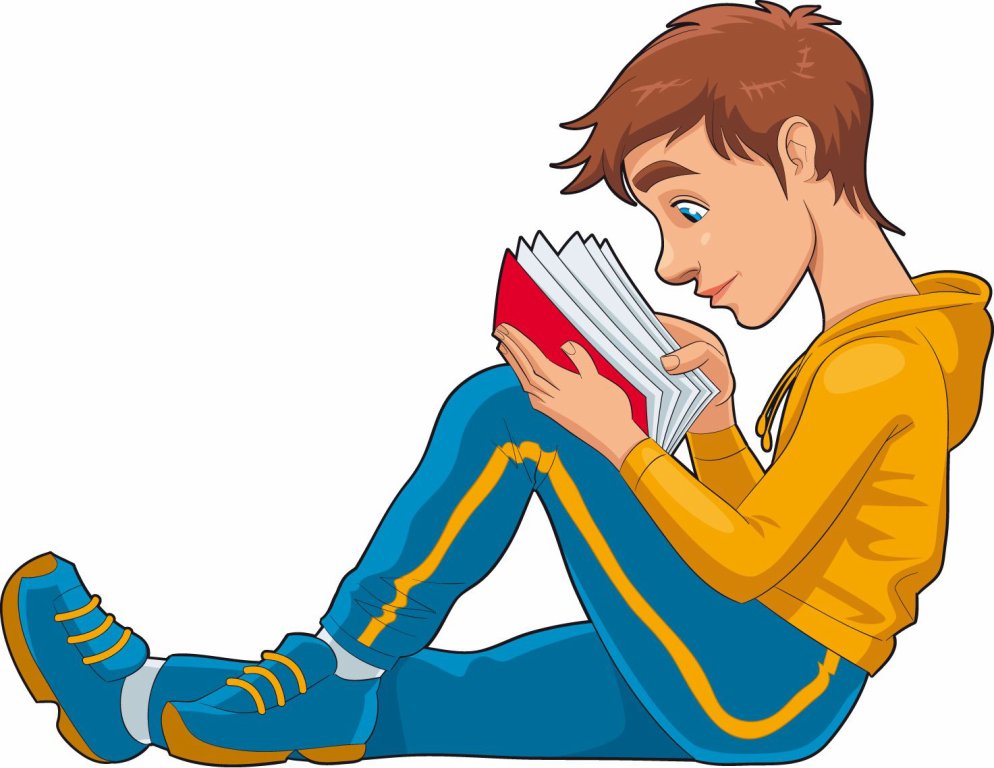 Are you singing? – No, I am not.
What are you doing now?
- I am reading.
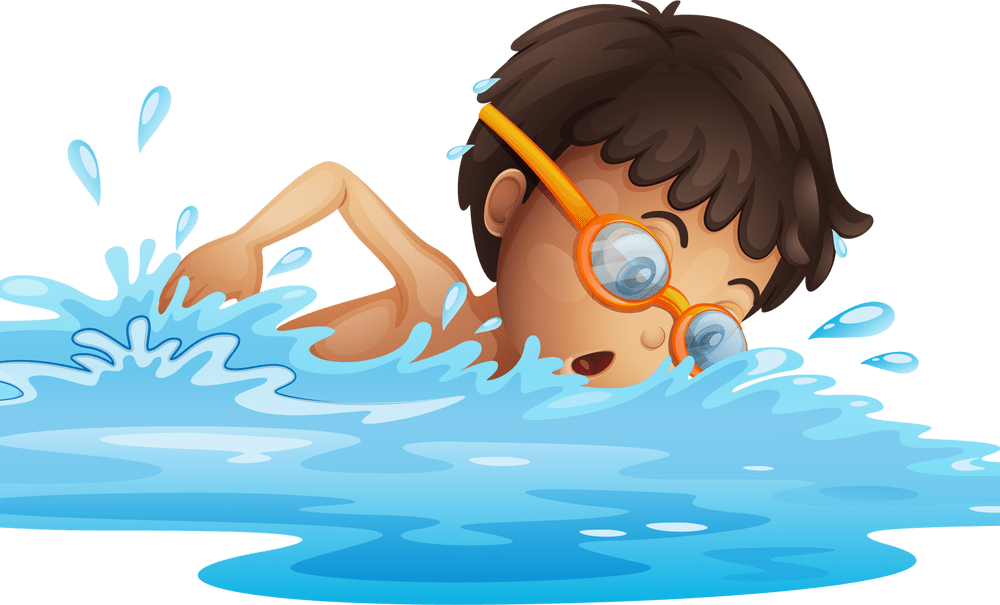 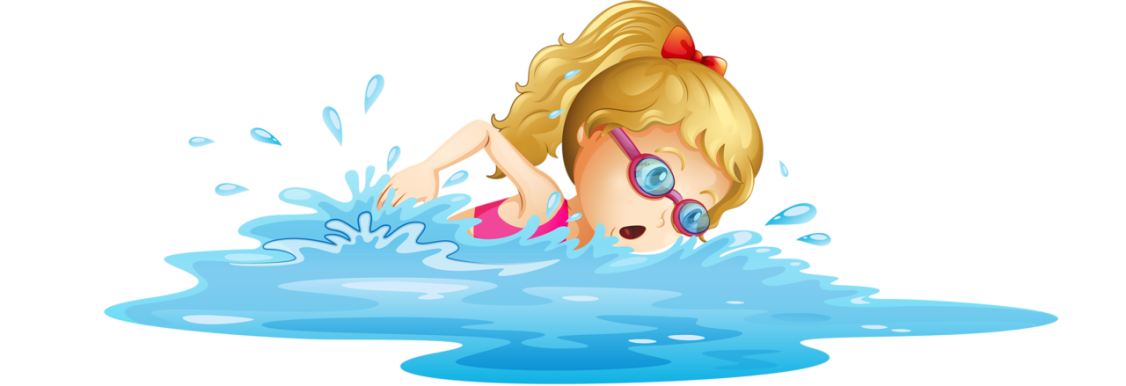 What are Billy and Maria doing?
Are they having lunch?
No, they are not. 
They are swimming, look!
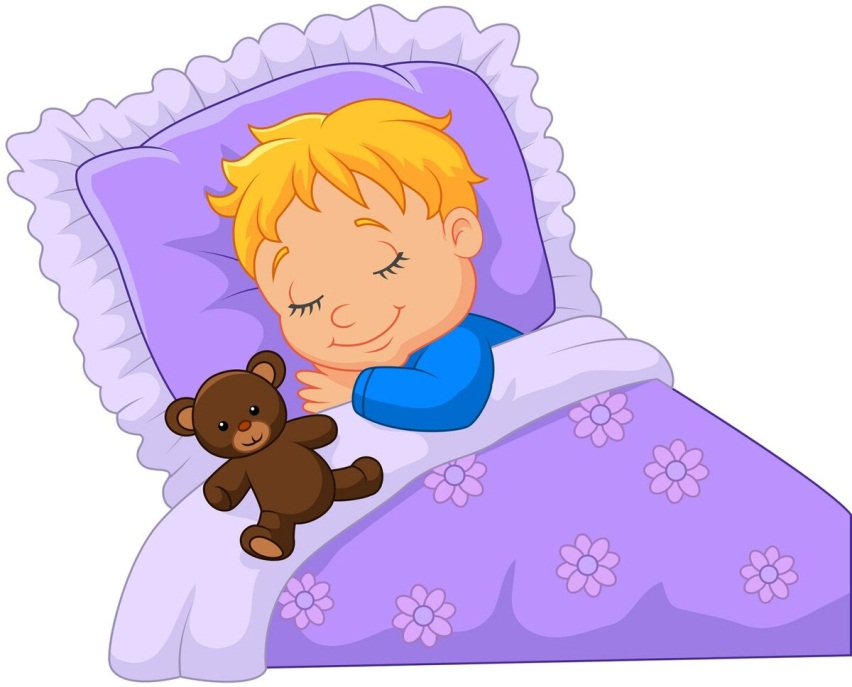 What is Kevin doing?

Is he playing with 
his toys?
- No, he is not.
He is sleeping in his bed.
LET’S PRACTICE
AM/IS/ARE?
are
We _______ playing tennis. Let’s play with us!
I _______ not doing my homework now.
My friend ________ having lunch, he cannot play volleyball.
His brothers _______ going to school now.
Helen ________ sleeping, she is ill.
I ________ watching TV, I don’t want to play.
am
is
are
is
am
Open the brackets using the Present Progressive
are going
We _______________ (to go) home now.
Teddy and Mike _______________ (to sleep), sh!
Look, Mary _____________ (to cry)!
I ______________ (to read) an interesting book, I don’t want to watch TV.
Her mum ______________(to cook) dinner at the moment.
I _____________ (to listen) to music.
are sleeping
is crying
am reading
is cooking
am listening